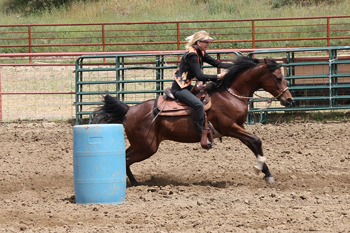 [Speaker Notes: Barrel racing]
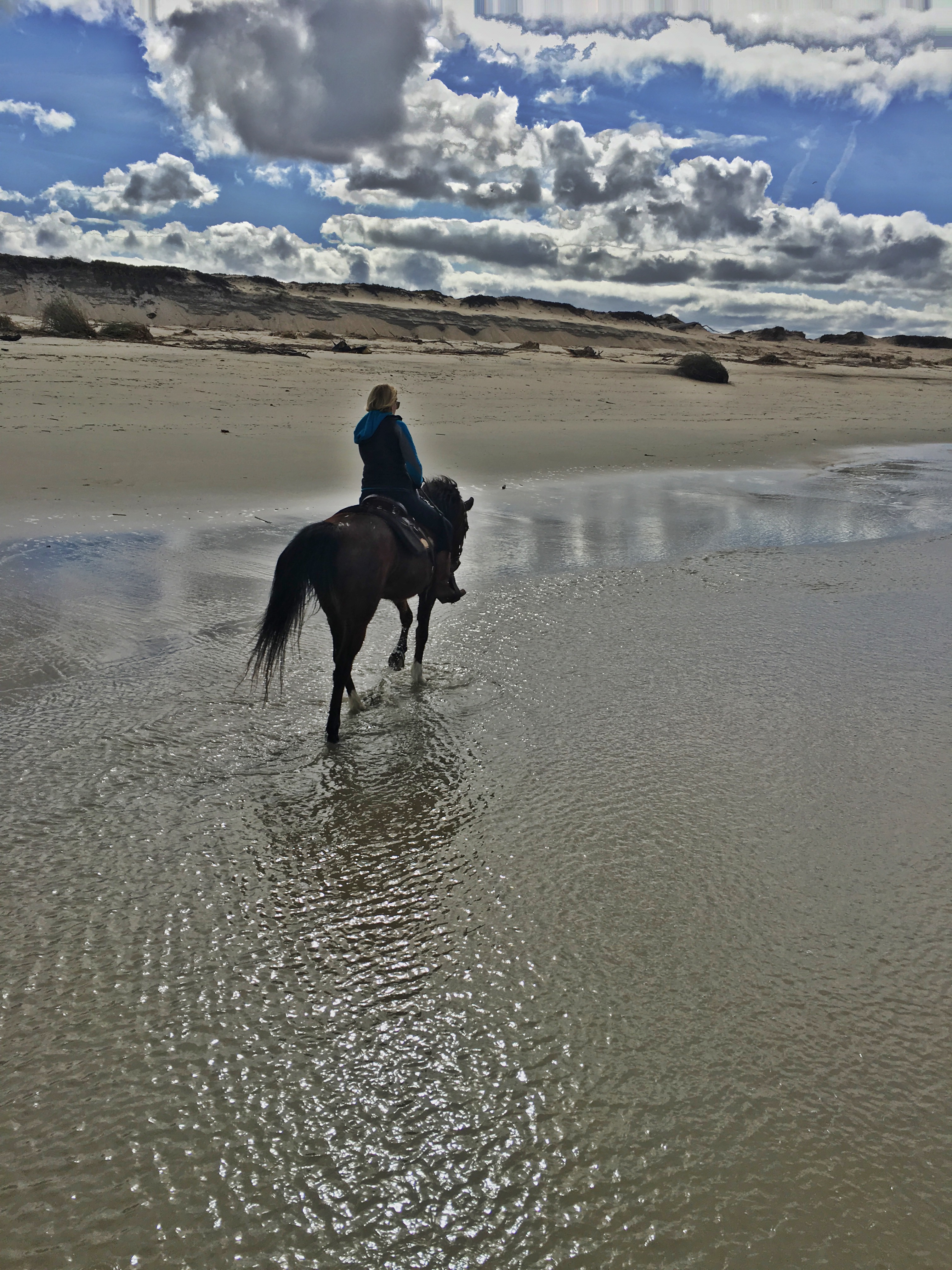 [Speaker Notes: Riding at the beach]
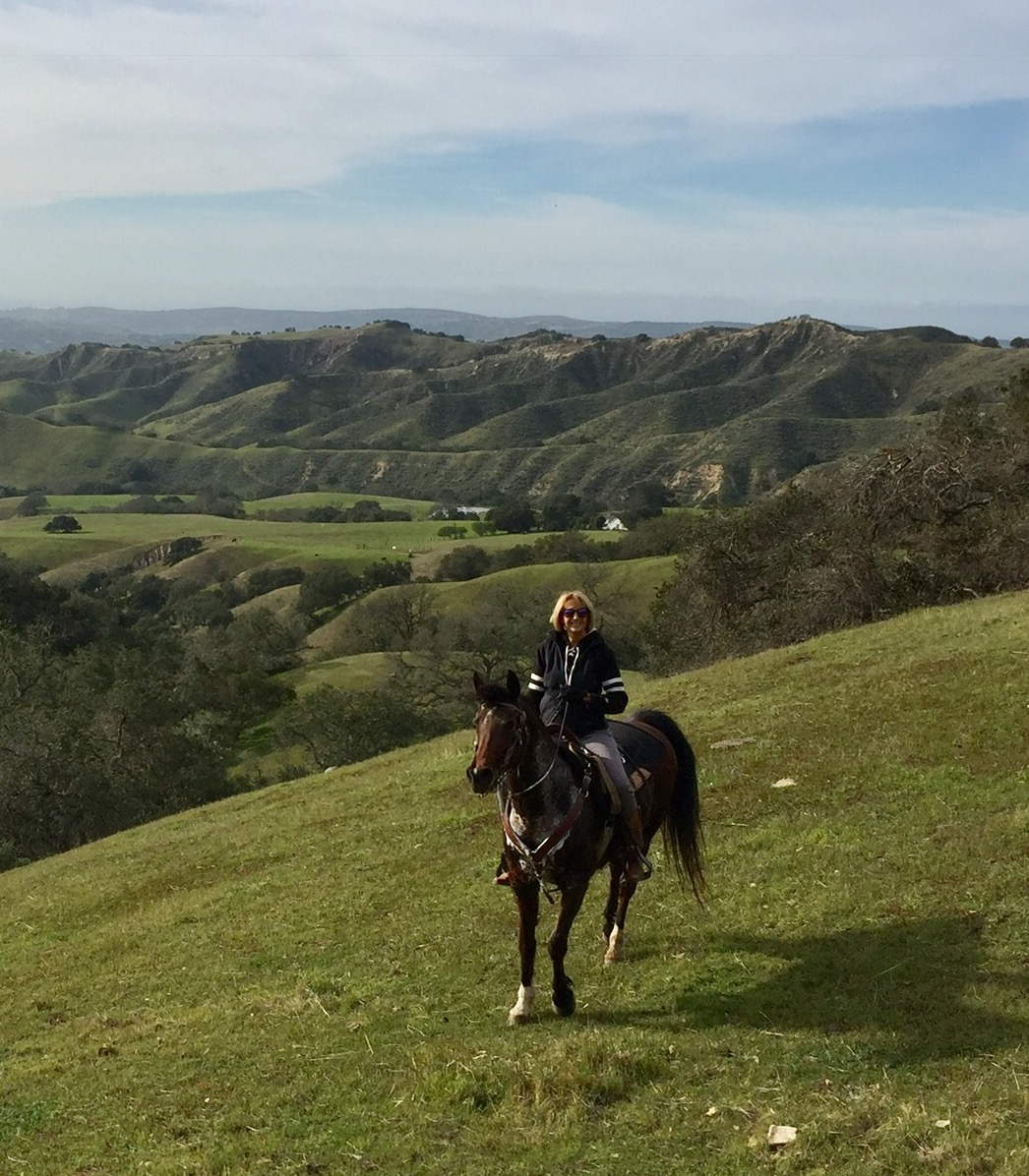 [Speaker Notes: Enjoying a spring day]
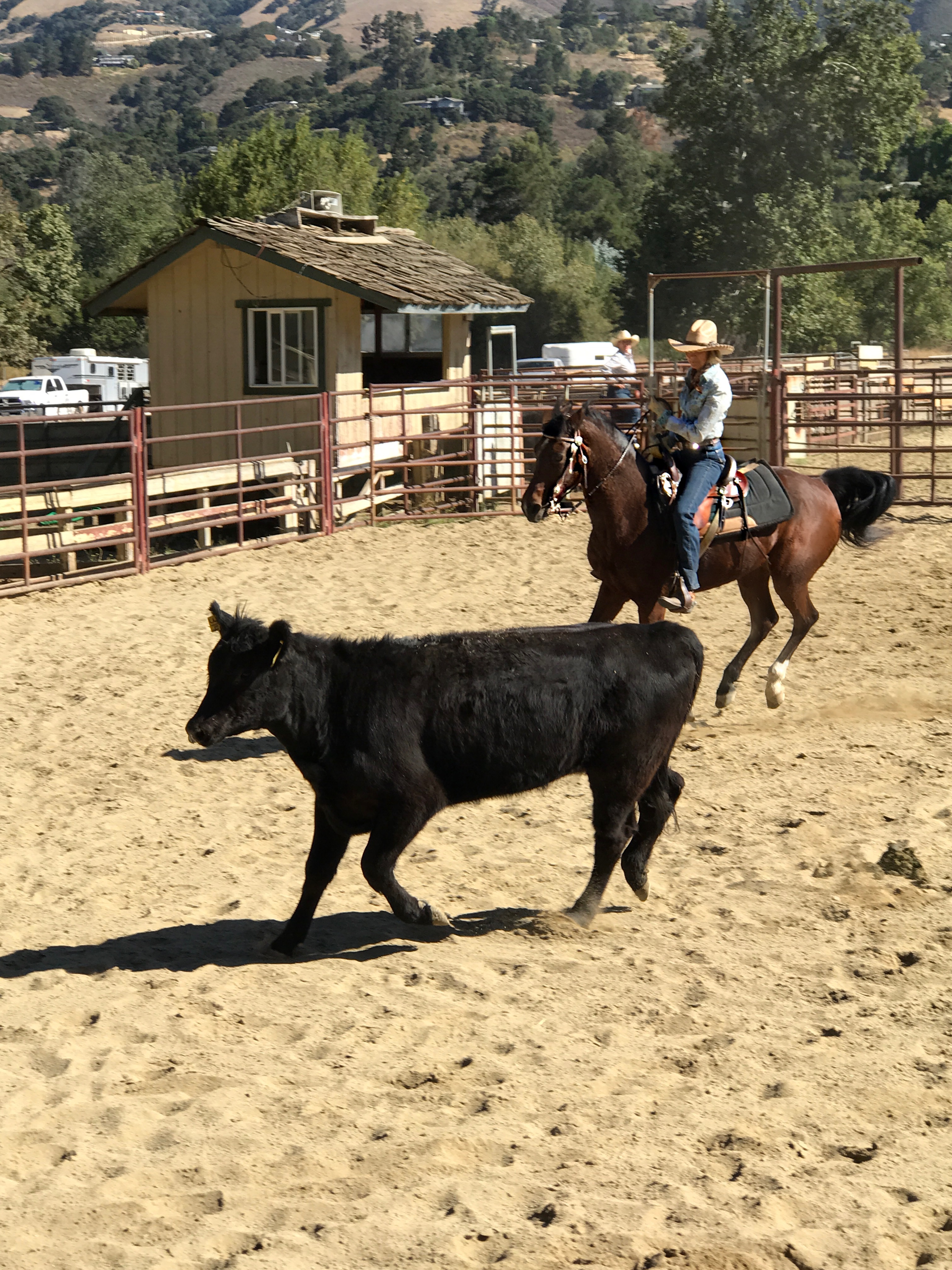 [Speaker Notes: Sorting cows in Carmel Valley]
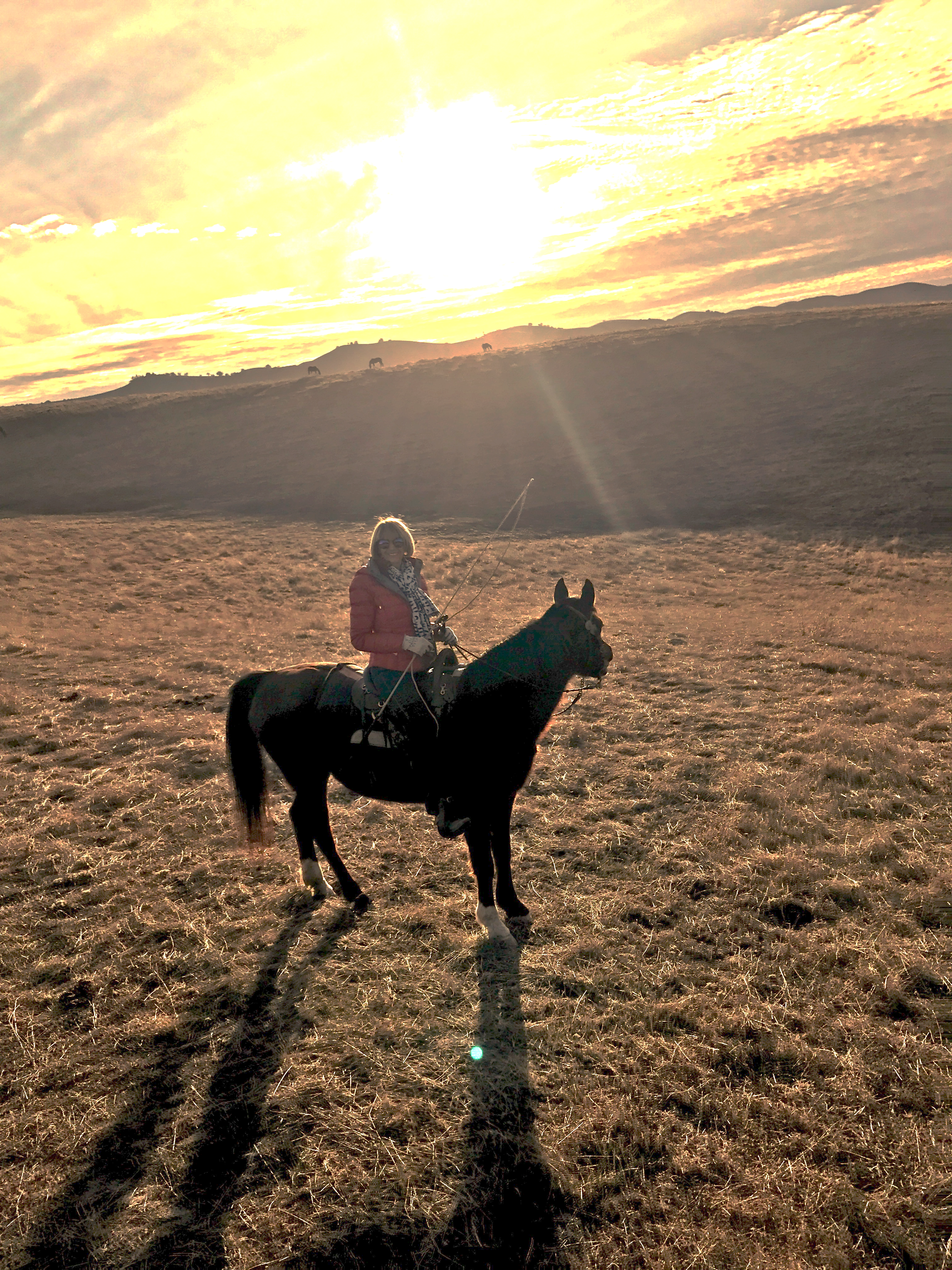 [Speaker Notes: Sunset on the home ranch.]
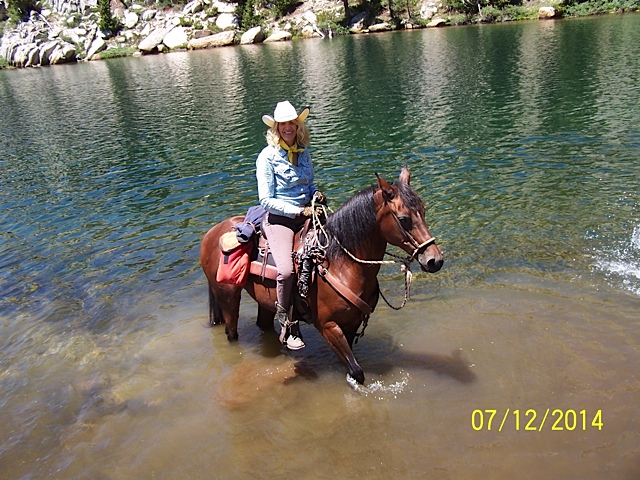 [Speaker Notes: Crossing a stream in Yosemite]
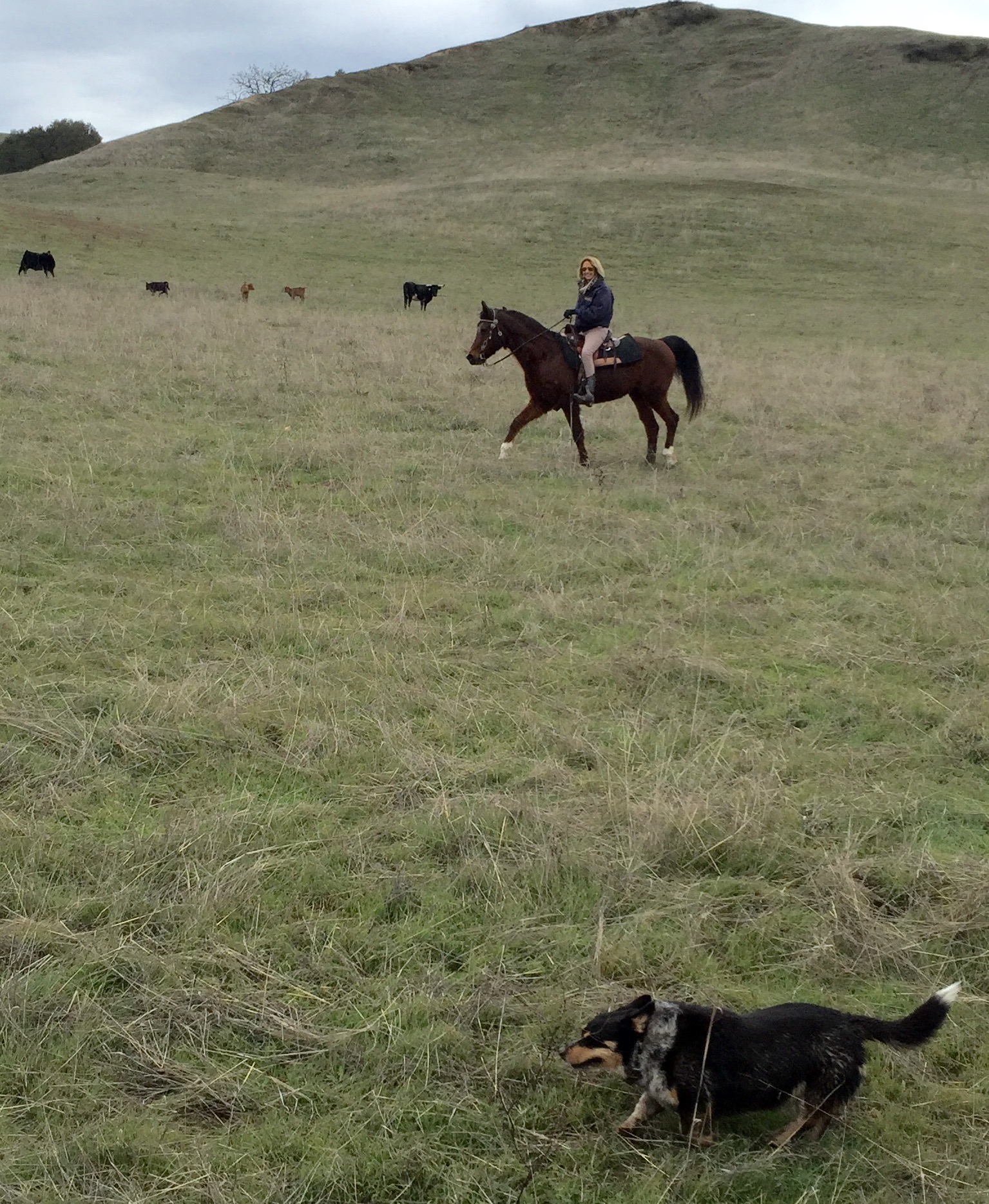 [Speaker Notes: Dog assisted gathering of cattle on the ranch]